Актуальность использования компьютерных технологий в обучении дошкольников мер личной безопасности в сфере антитеррористической деятельности.
МАДОУ детский сад «Тополек»
Приготовила воспитатель:
Селиверстова А.А.
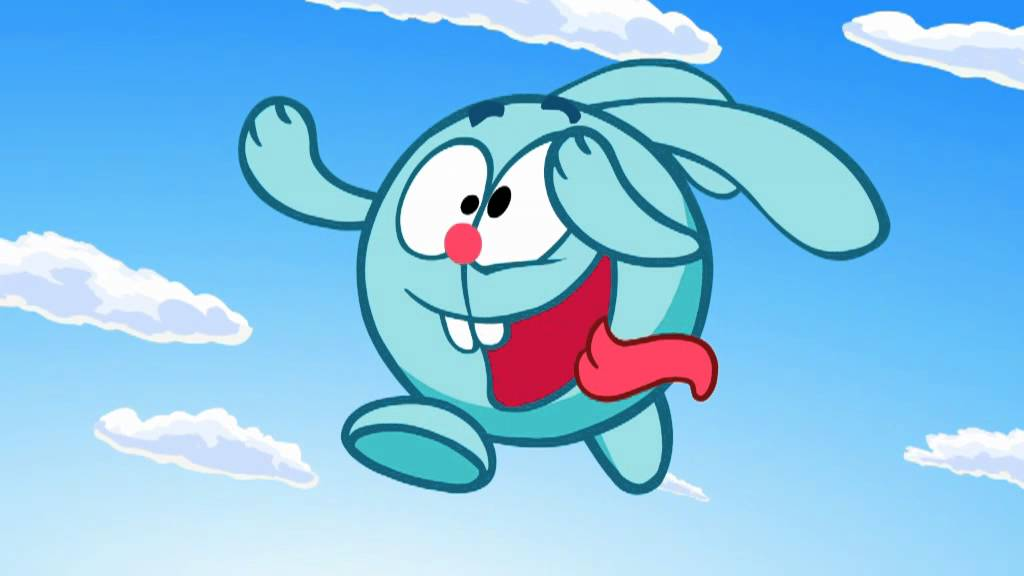 Увы, очень часто мы страдаем  из –за своей собственной неосторожности, беспечности, из-за неумения или нежелания предвидеть последствия своих необдуманных поступков. Мы забываем принять необходимые меры, чтобы оградить себя и свою семью от чрезвычайных ситуаций. Наименее защищенными и подготовленными к действию в подобных ситуациях оказались дети. И как ни печально, именно дети страдают, так как не знают, как вести себя в сложившихся экстремальных ситуациях.
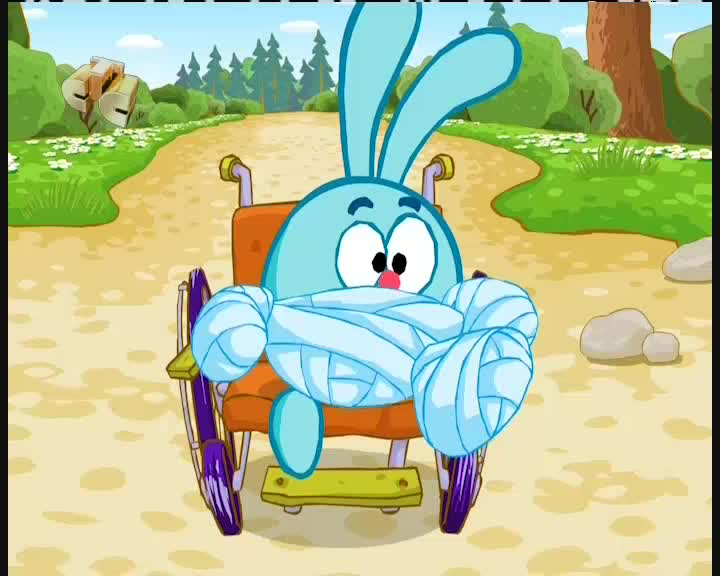 Чтобы как-то повысить защищенность детей им необходимо овладеть не такими уж сложными знаниями и умениями –наблюдательностью, умением анализировать свои ошибки, приведшие к неприятностям, отдавать себе отчет о возможных последствиях тех или иных своих поступков, а также навыками грамотных действий в случае проявления опасностей. Поэтому необходимо сформировать у ребенка сознательное и ответственное отношение личной безопасности окружающих, воспитывать готовность к эффективным, обоснованным действиям в неадекватных ситуациях.  Эти задачи стоят как перед родителями, так и перед педагогами детских образовательных учреждений.
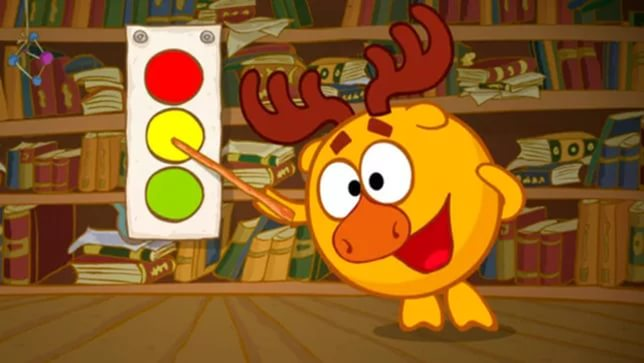 Как свидетельствует анализ, большинство несчастных случаев происходит из -за недостаточных знаний у детей в различных ситуаций с незнакомыми людьми, например, ситуации, когда взрослый уговаривает ребенка поехать или пойти с ним куда-то, чтобы показать что-то интересное, например, игрушку, угощает сладостями, ситуация, когда взрослый представляется знакомым родителей, которые попросили взять ребенка, чтобы довести его до дома, ситуация, когда взрослый открывает дверцу машины и приглашает ребенка покататься вместе с ним, ситуация, когда ребенок находясь один дома, открывает дверь чужим, входит в подъезд один без родителей. Поэтому, чтобы обеспечить детям безопасность, необходимо вовремя подготовить детей к возможным ситуациям, дать детям необходимые знания и навыки персональной безопасности, рассмотреть типичные опасные ситуации при возможных контактах с незнакомыми людьми, научить их правильно вести себя в таких ситуациях.
Для того чтобы избежать подобных ситуаций ребенка с раннего детства необходимо приучать к правилам безопасного поведения в различных ситуациях (ПДД, ППБ, ЧС, Антитеррор , ЛБ)
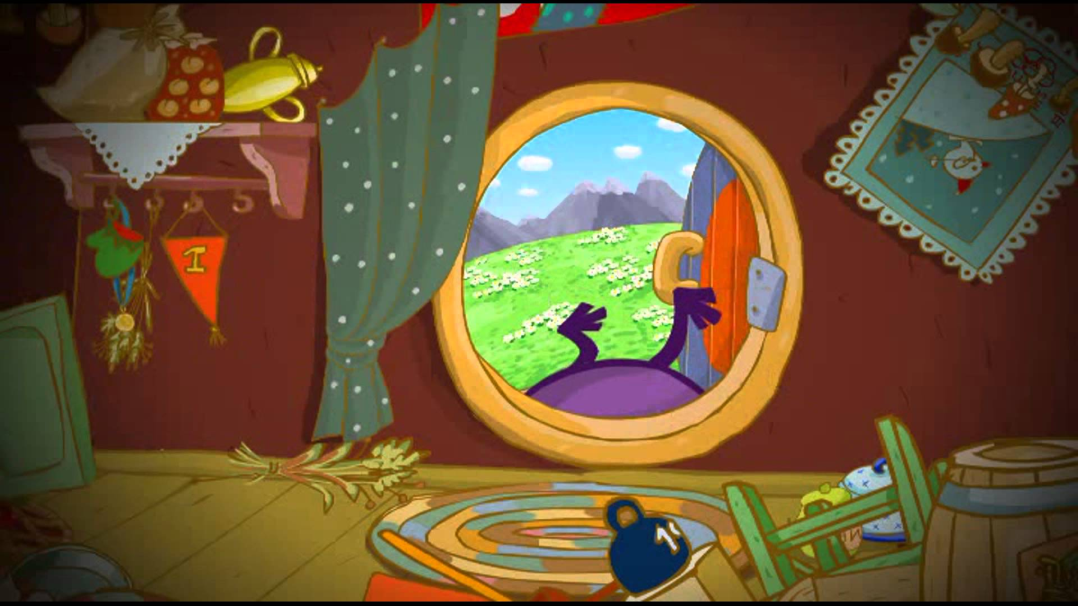 Так как мы работаем с детьми дошкольного возраста и большая часть нашей работы построена на игре с ребенком, значит необходимо обучать его через различные игры, в которых ребенку необходимо будет выбрать правильный ответ, найти правильное решение и т.д. Конечно же не забываем  о беседах и личностном примере, не только педагогического персонала , но и самих родителей. Следовательно с родителями также необходимо проводить беседы, консультации.
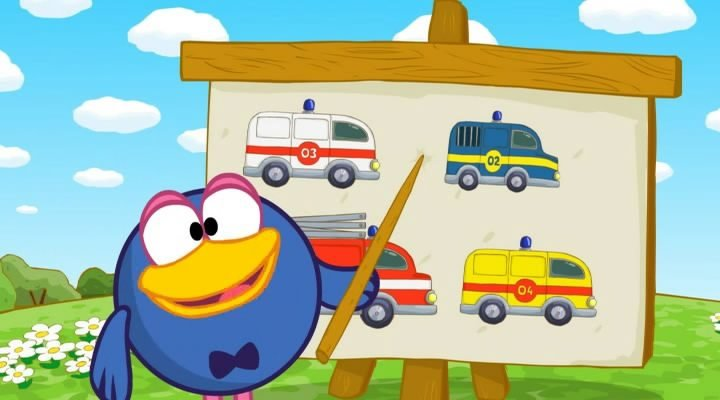 При обучении ребенка основам безопасности не стоит упускать из виду и  интерактивные методы обучения. Показ презентации или короткометражный мультфильм воспримется ребенком лучше, нежели просто беседа и демонстрация иллюстраций. Визуальное восприятие ребенка будет более продуктивным, чем просто рассказ воспитателя. Так же в данный курс обучения можно включить и интерактивные игры (подходящие по теме). Интернет пестрит ресурсами при помощи которых можно создать или скачать необходимый нам тренажер.(h5p.org, nsportal.ru алые паруса, learningapps.org).
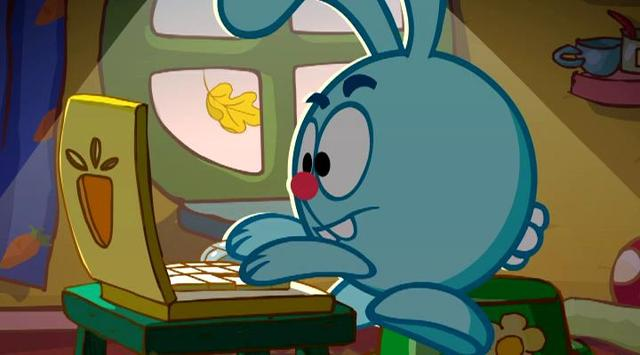 Проходя обучение или игру на интерактивном тренажере необходимо либо звуковое сопровождение, либо взрослый должен объяснять ребенку пошаговое задание. Ребенку будет интересно поиграть в игры с применением интерактивных технологий . Благодаря подобным методам ребенок более точно будет представлять себе последствия или правильность действия в определенных ситуациях, когда родных в данный момент не окажется рядом.
Не стоит забывать , что обучение  должно проходить регулярно, а не как разовое мероприятие, иначе наши старания ни к чему не приведут.
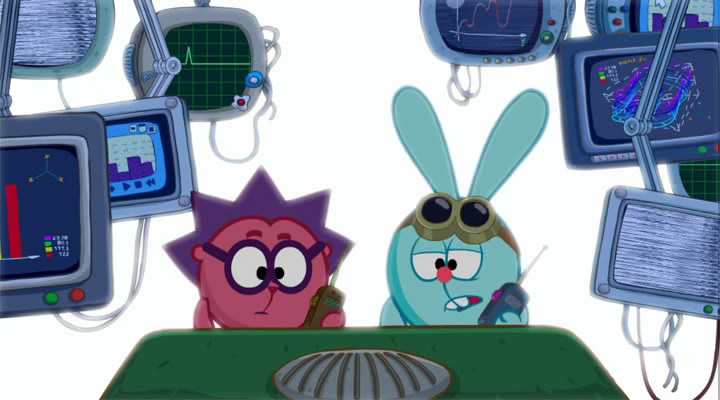 СПАСИБО ЗА ВНИМАНИЕ!
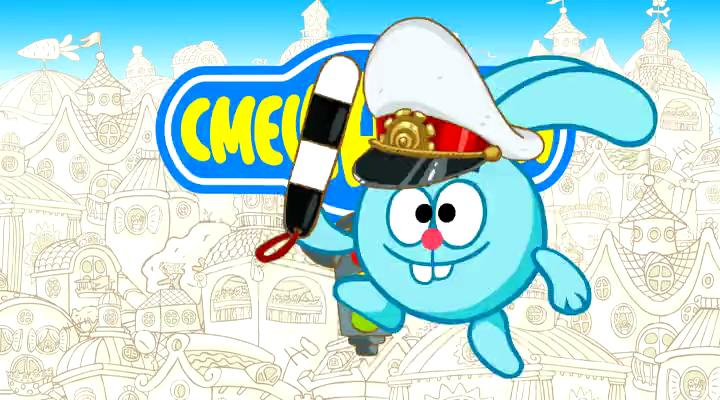